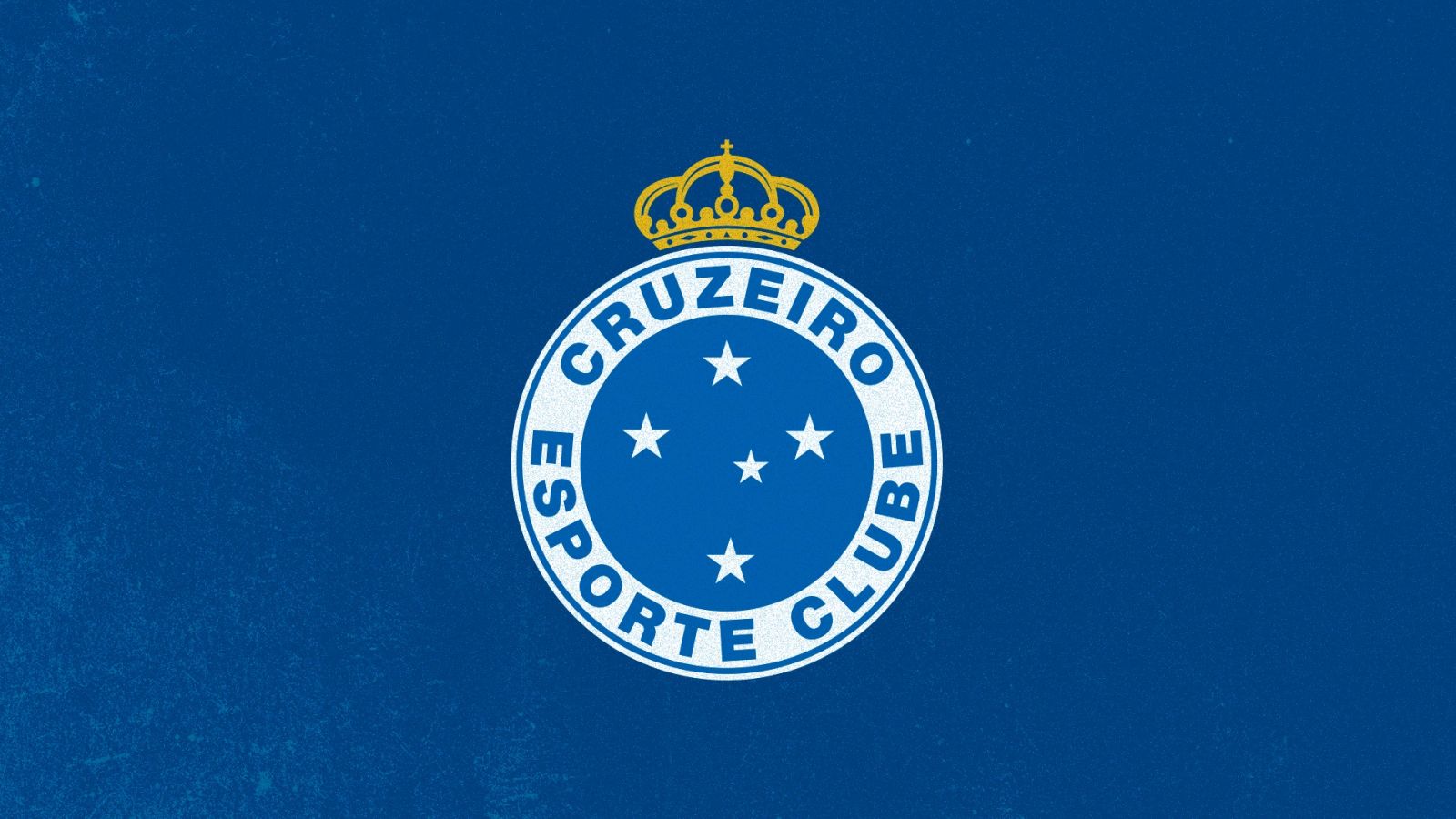 Análise das Demonstrações Contábeis
Felippe Paolucci
Marlos Fernandes
Pedro Vilhena
Normas Brasileiras de Contabilidade
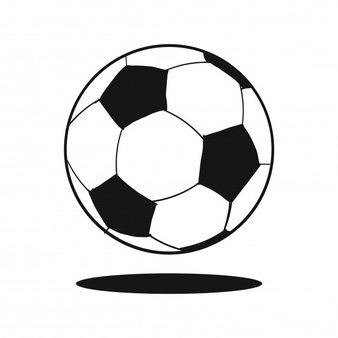 ITG 2003Entidade Desportiva Profissional
“Os registros contábeis devem evidenciar as contas de receitas, custos e despesas, segregando o desporto profissional das demais atividades esportivas, recreativas ou sociais da entidade.”
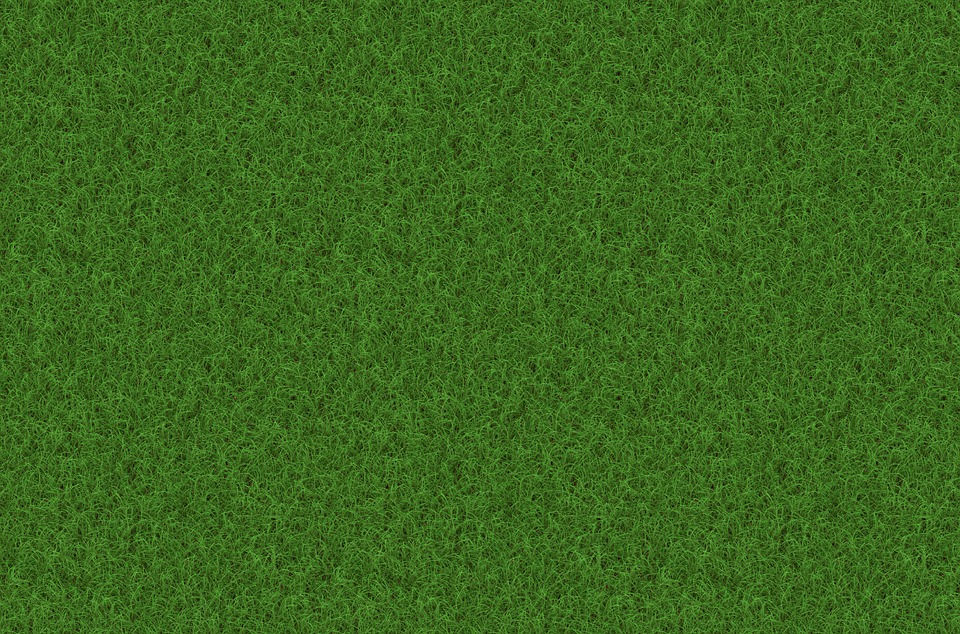 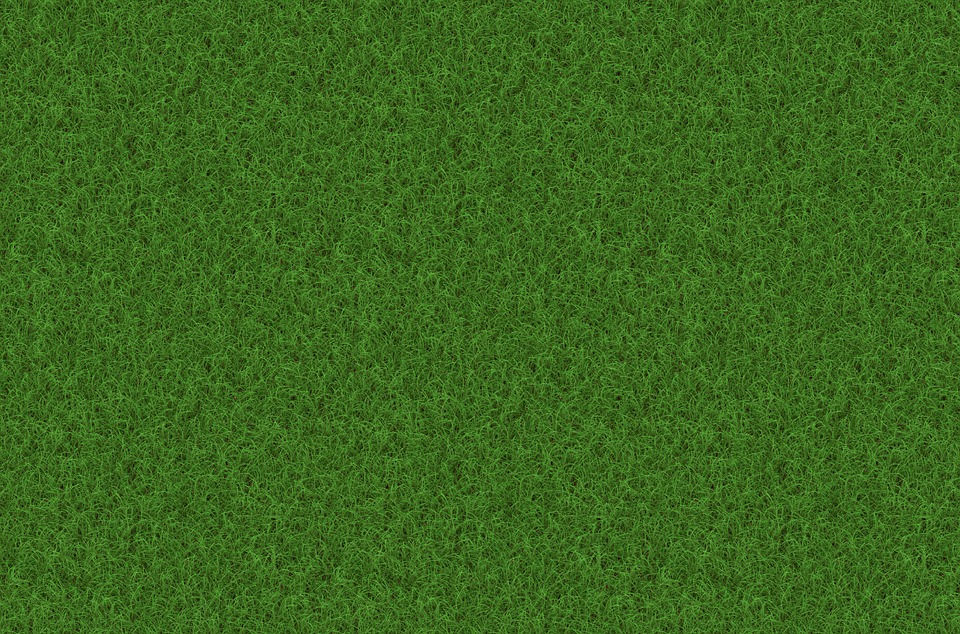 DIREITOS CONTRATUAIS 
ITG2003
Avaliação ao final do exercício da recuperabilidade do valor do contrato

Se for provável não se recuperar, reconhece perda pelo valor não-recuperável
Registro de direitos contratuais: 
Ativo Intangível, pelo valor efetivamente pago ou incorrido
Amortizado de acordo com prazo do contrato
Gastos relacionados diretamente com a formação de atletas – intangível ou despesa
Multas impostas ao atleta ou multas contratuais (rescisórias) devem ser registradas em conta específica da Receita Operacional
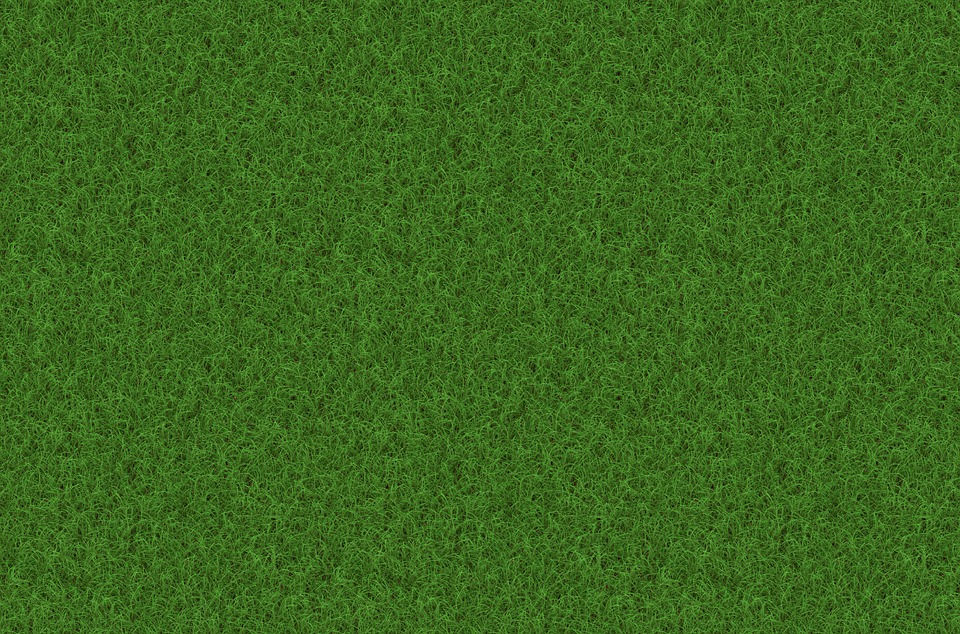 GASTOS COM A FORMAÇÃO DE ATLETAS
ITG2003
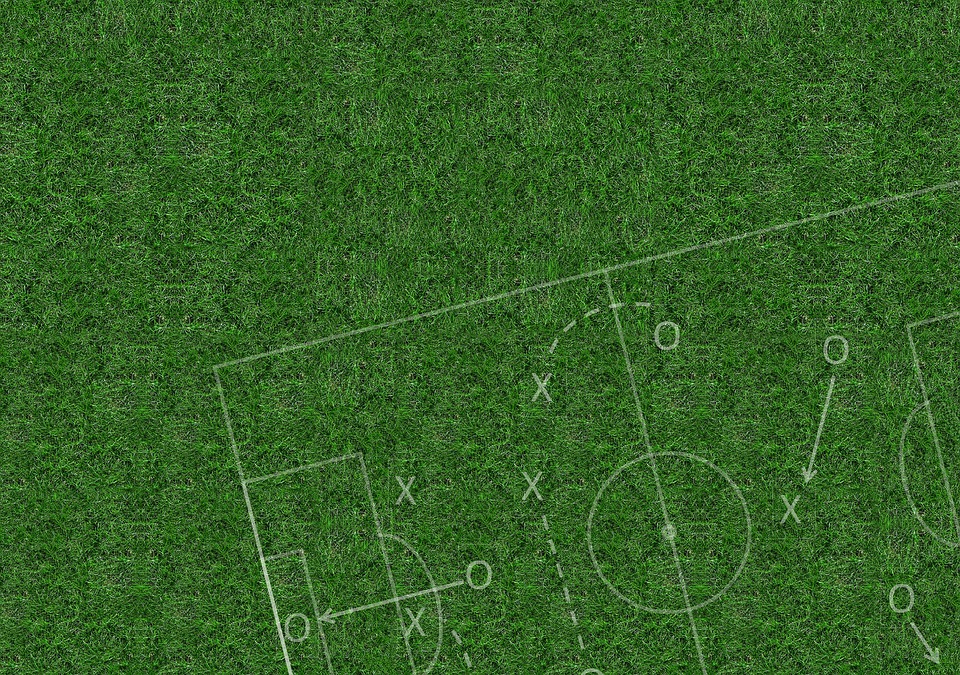 O registro dos gastos deve estar suportado, no mínimo, pelos seguintes controles:
(a) composição dos gastos diretamente relacionados com a formação do atleta com base mensal e regime de competência, por tipo (alojamento, alimentação, transporte, educação, vestuário, comissão técnica, etc.), devendo ser apropriados por categoria (infantil, juvenil, juniores);
(b) emitir relatório mensal de apropriação de gastos para o resultado e para o intangível
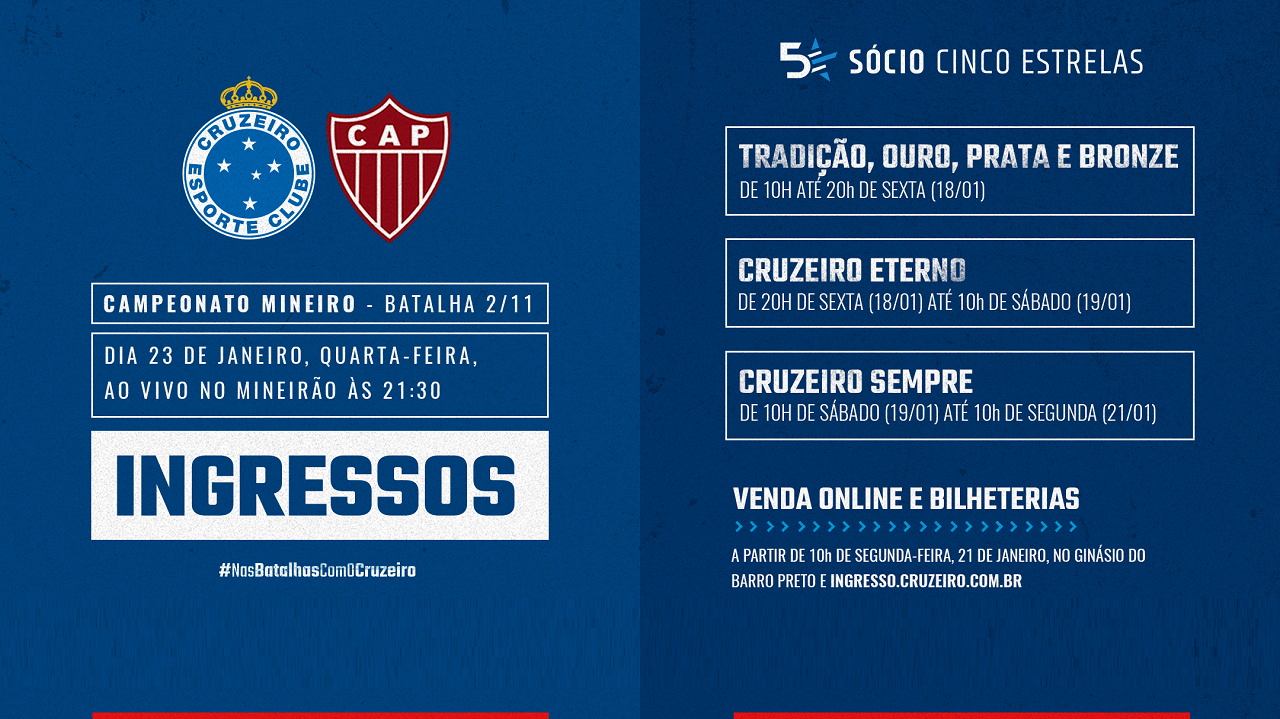 receitas de bilheteria (parte destinada a entidade), direito de transmissão e de imagem, patrocínio, publicidade, luva e outras assemelhadas devem ser registradas em contas específicas de acordo com o princípio da competência

arrecadação antecipada deve ser registrada no passivo circulante ou no passivo não circulante
NOTAS EXPLICATIVAS
gastos com a formação de atletas
composição dos direitos sobre os atletas
receitas obtidas por atleta e os seus correspondentes gastos com a negociação e a liberação, com os % de participação da entidade na negociação
total de atletas vinculados à entidade na data base das demonstrações contábeis, contemplando o % de direito econômico individual de cada atleta ou a inexistência de direito econômico
valores de direitos e obrigações com entidades estrangeiras
direitos e obrigações contratuais não-passíveis de registro contábil em relação à atividade desportiva profissional
contingências ativas e passivas de natureza tributária, previdenciária, trabalhista, cível e assemelhadas
seguros contratados para os atletas profissionais e demais ativos da entidade
ANÁLISE DAS DEMONSTRAÇÕES CONTÁBEIS
Relatório da Auditoria
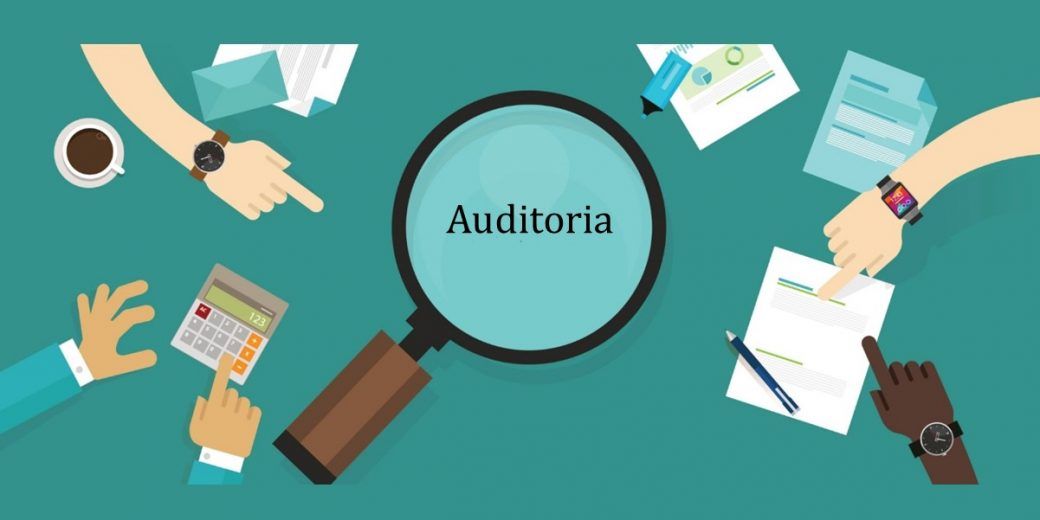 Ressalvas.
Venda atleta Arrascaeta.

b) Ênfase.
Incertezas sobre a continuidade operacional (déficit capital de giro)
PROFUT – continuidade no programa.
Contingências – (Possível para Provável)
ATIVO(em reais)
ATIVO INTANGÍVEL(EM REAIS)
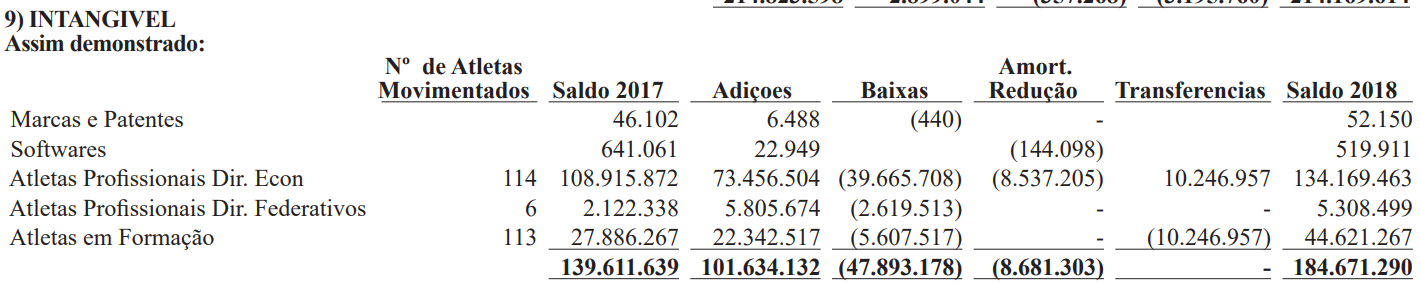 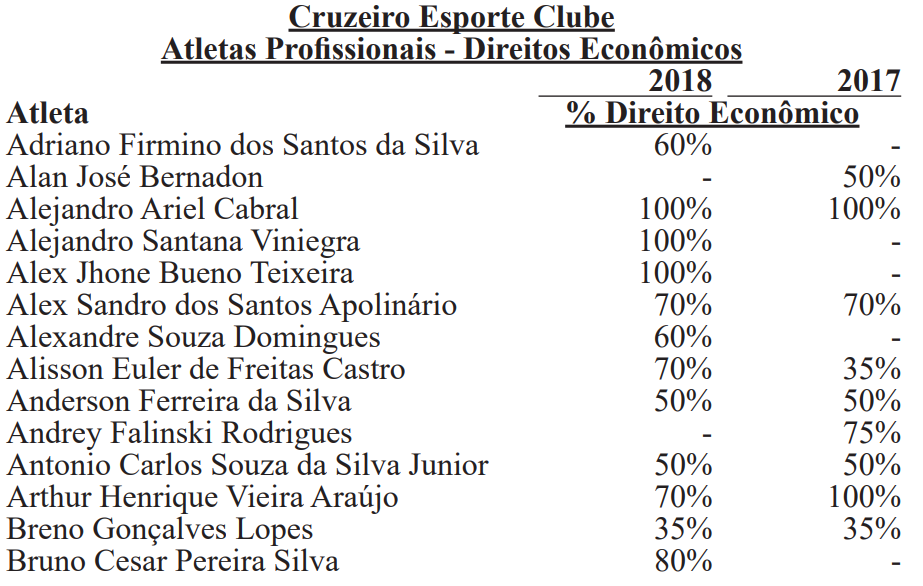 DIREITOS ECONÔMICOS
X
DIREITOS FEDERATIVOS
Contas a receber(EM REAIS)
A renovação do contrato de direitos de transmissão para o ano de 2019 que o ocorreu no ano de 2018, trouxe significativa mudança na forma de mensuração do valor a receber, a administração considerou prudente registro apenas dos valores fixos apresentados nos contratos
Contas a receber(EM REAIS)
Contas a receber(EM REAIS)
Base para opinião com ressalva sobre as demonstrações contábeis: Reconhecimento de receita em desacordo com as normas brasileiras de contabilidade.

O Clube apresenta na rubrica de Receitas com transações de direitos econômicos o valor de R$ 90.384 mil no ano de 2018. No entanto, a administração do Clube registrou em 2018, conforme nota explicativa nº 24, uma receita menos custos no valor líquido de R$ 23.618 mil.Como evento futuro, a venda se concretizou em € 3.000 mil a maior, valor este já registrado no balancete de janeiro de 2019. 
Em dezembro de 2018 o Clube já possuía documentos probatórios de que a transaçãose realizaria, que o atleta estava indisponível e que o valor era de €10.000 mil, entretanto o direito econômico do atleta só foi transferi do em janeiro de 2019 pelo valor de € 13.000 mil.Nossa auditoria foi conduzida de acordo com as normas brasileiras e internacionais de auditoria. Nossas responsabilidades, em conformidade com tais normas, estão descritas na seção a seguir intitulada“Responsabilidade do auditor pela auditoria das demonstrações contábeis”. 
Somos independentes em relação ao Clube, de acordo com os princípios éticos relevantes previstos no Código de Ética Profissional do Contador e nas normas profissionais emitidas pelo Conselho Federal de Contabilidade, e cumprimos com as demais responsabilidades éticas de acordo com essas normas. Acreditamos que a evidência de auditoria obtida é suficiente e apropriada para fundamentar nossa opinião.
Imobilizado(EM REAIS)
PASSIVO(em reais)
PASSIVO(em reais)
2018 – 37,68%
2017 – 33,39%
PASSIVO(em reais)
2018 – 16,07%
2017 – 6,10%
PASSIVO(em reais)
2018 – 17,20%
2017 – 34,16%
Provisão para contingência(EM REAIS)
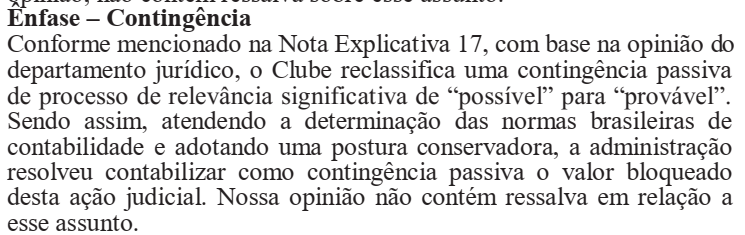 Contas a pagar(EM REAIS)
Os valores na rubrica Clubes Estrangeiros estão em sua maioria em cobranças através de processos na FIFA.
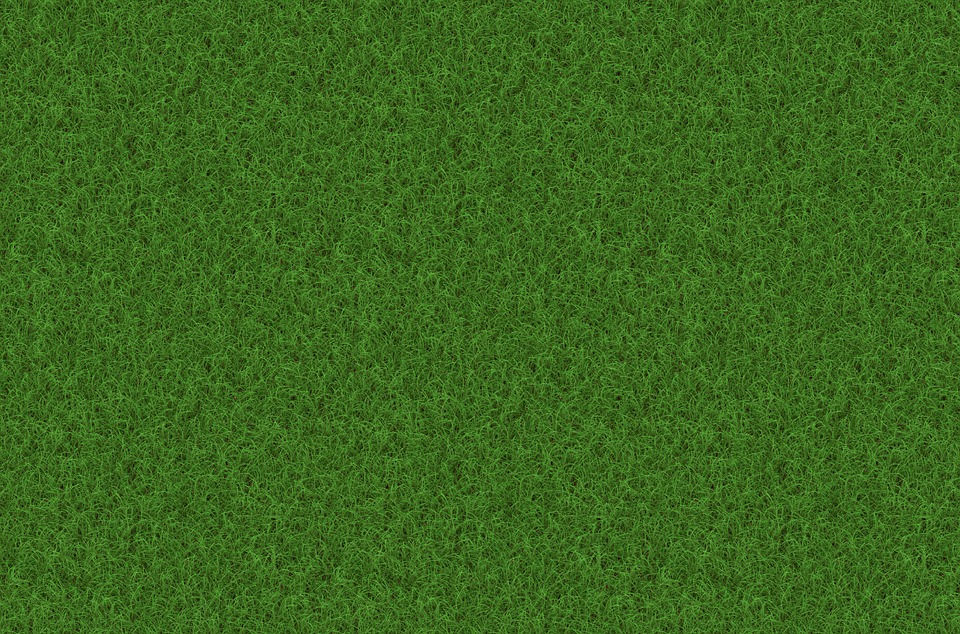 Indicadores da saúde financeira
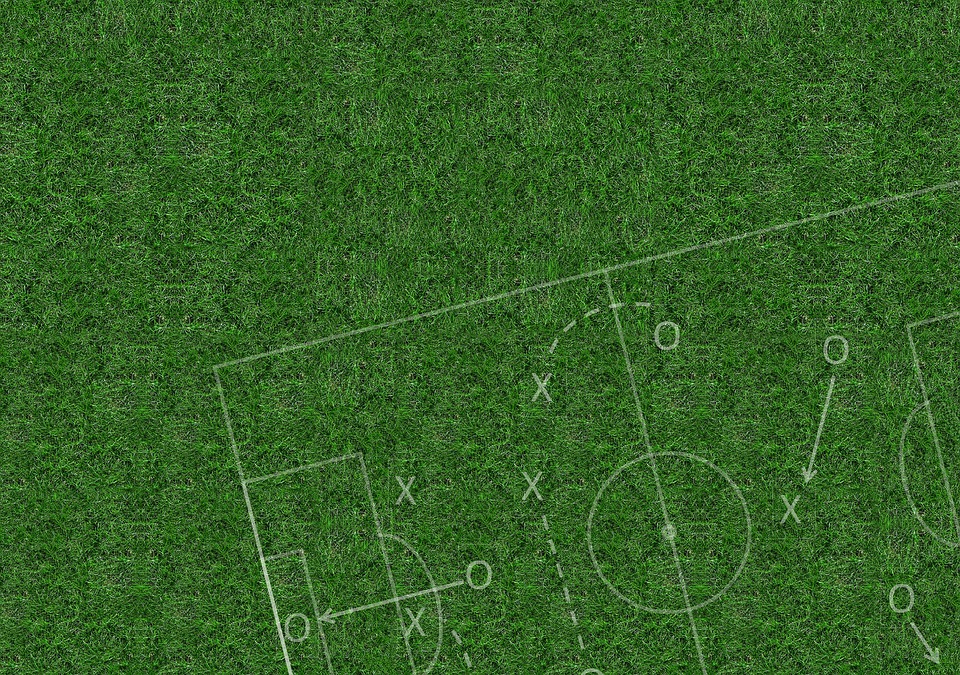 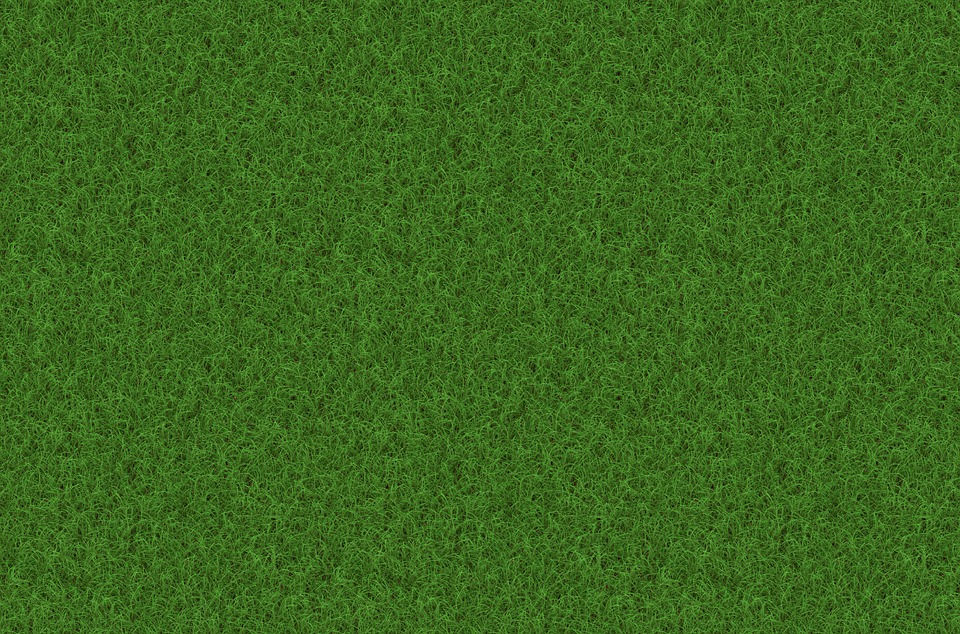 Indicadores da saúde financeira
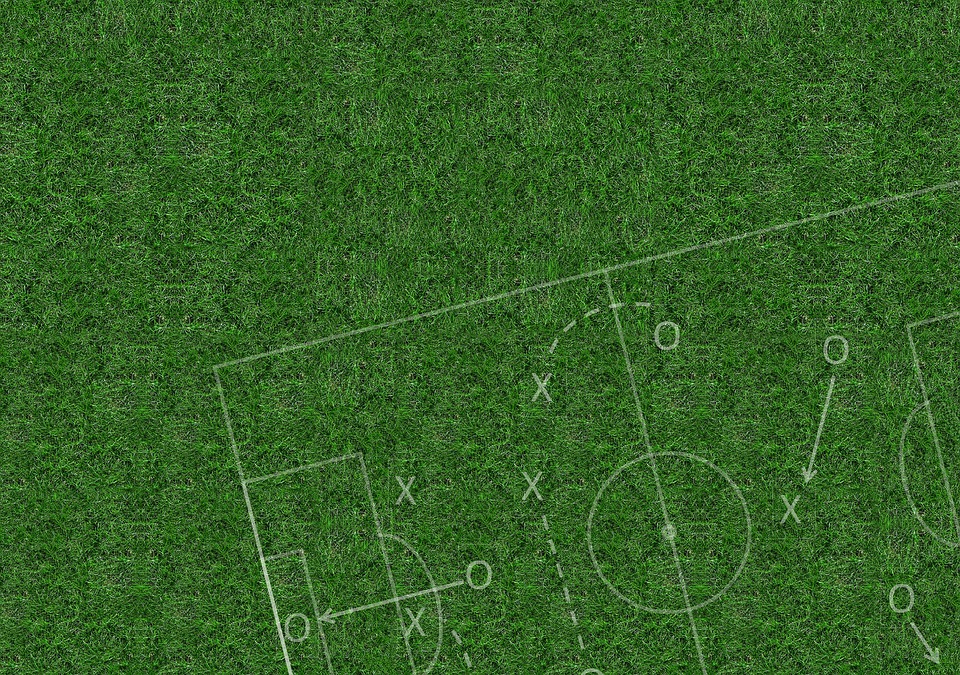 Ênfase
Conforme apresentado nas demonstrações financeiras, o clube apresenta deficiência de capital de giro de R$ 197.925 mil em 31 de dezembro de 2018 e um patrimônio líquido negativo no montante deR$ 46.175 mil, evidenciando a necessidade de captação de recursosfinanceiros para cumprimento de suas obrigações. A administração estáenvidando esforços com o objetivo de minimizar os impactos em seufluxo de caixa, conforme mencionado nas Notas 1.1 (Equilíbrio Econô-mico) e 24 (Eventos Subsequentes). As ações estão sendo desenvolvidas para o reestabelecimento do equilíbrio econômico financeiro e daposição patrimonial do clube, bem como da necessidade de geração decaixa para funcionamento das respectivas atividades. A continuidadedas atividades do clube dependerá do sucesso das medidas que estãosendo tomadas pela administração. Nossa opinião não contém ressalvaem relação a esse assunto.
DRE(em reais)
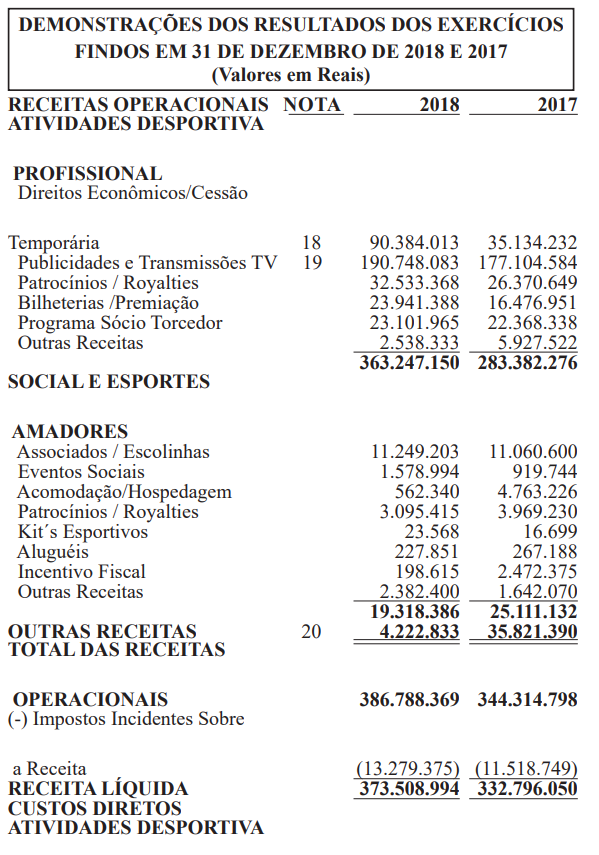 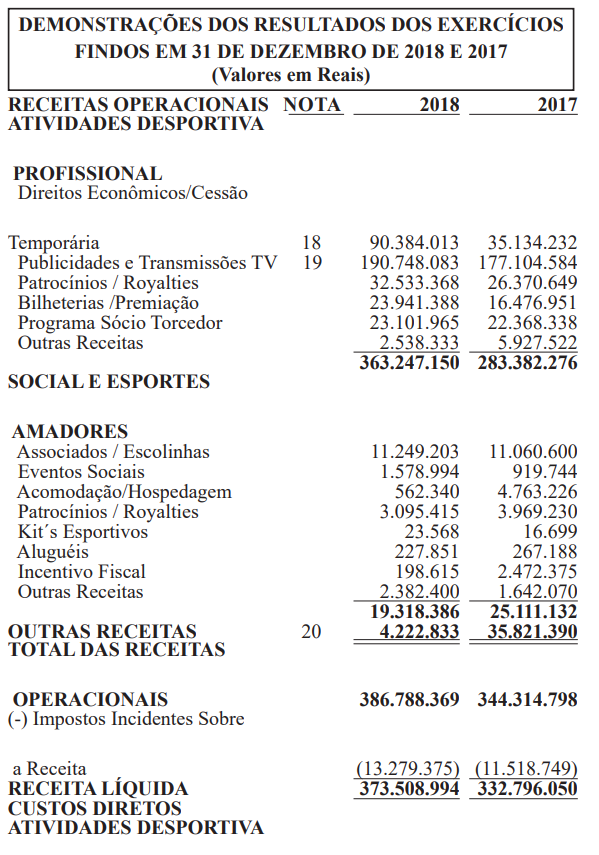 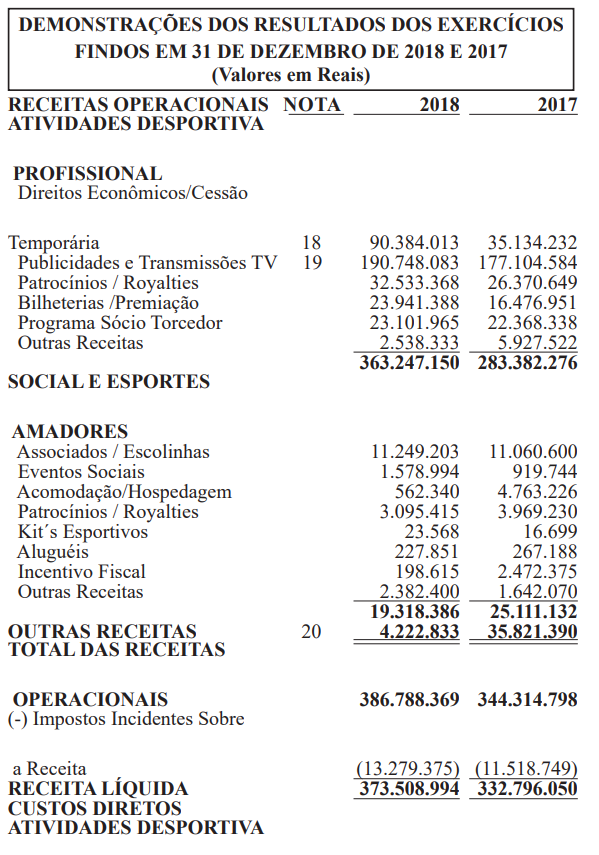 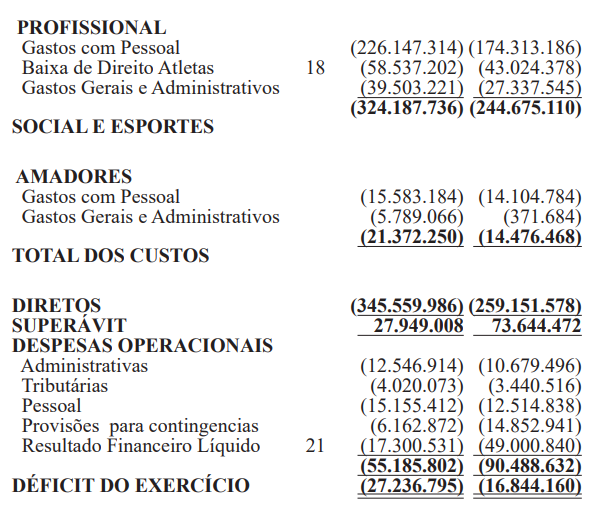 atendendo às normas da ITG2003
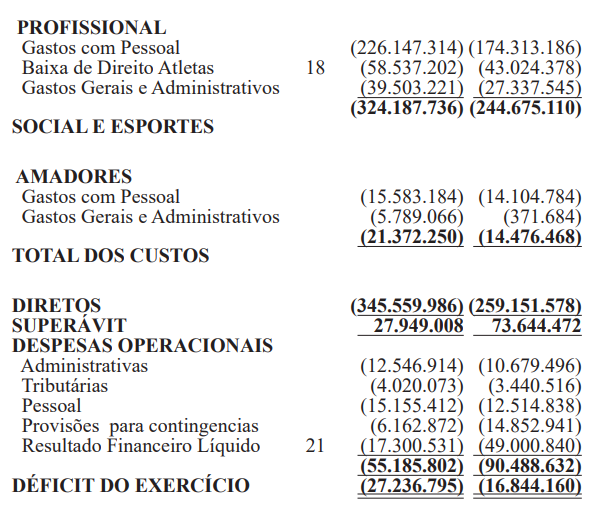 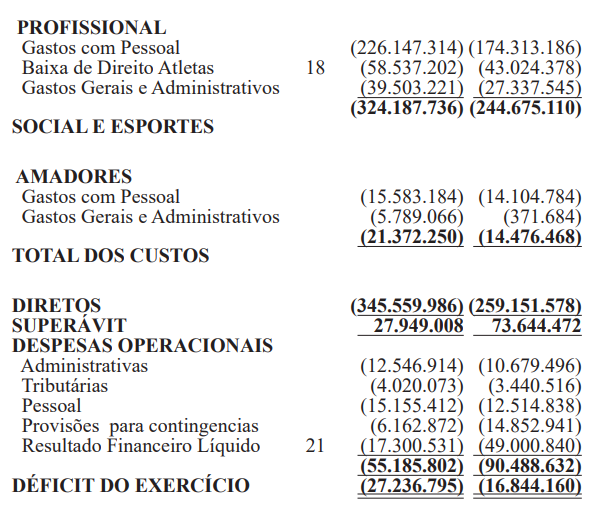 DRE(em reais)
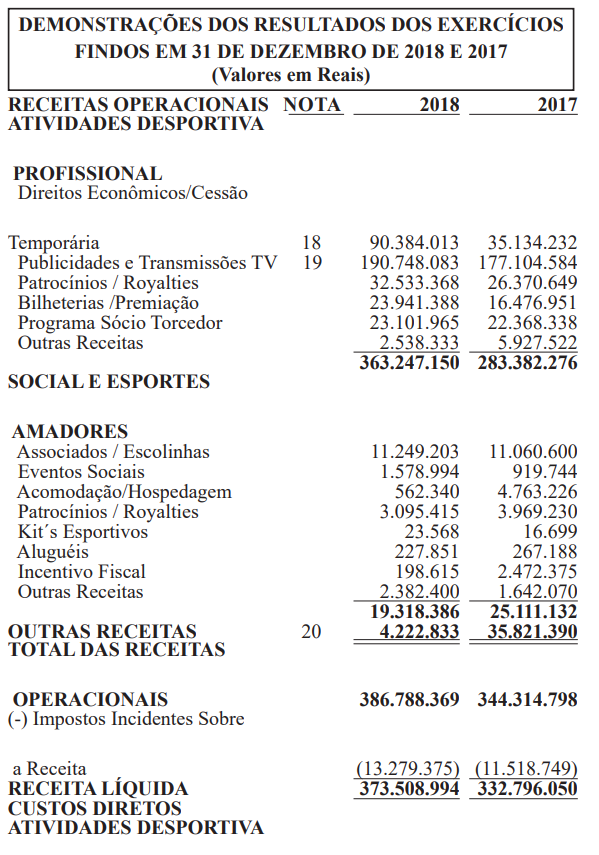 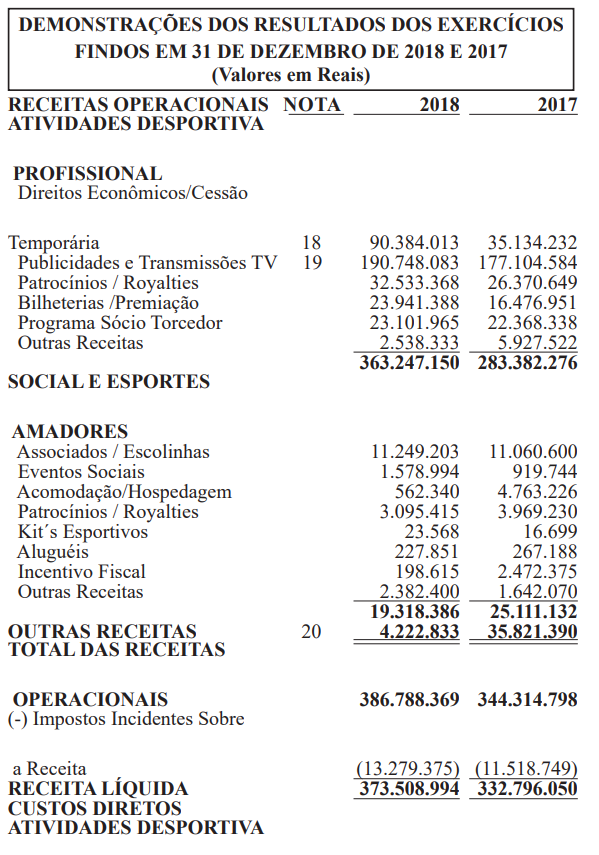 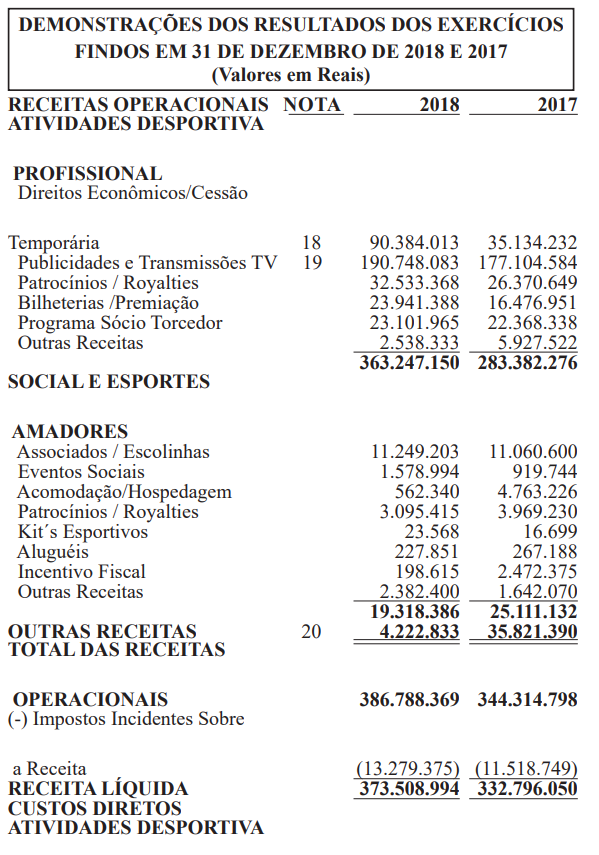 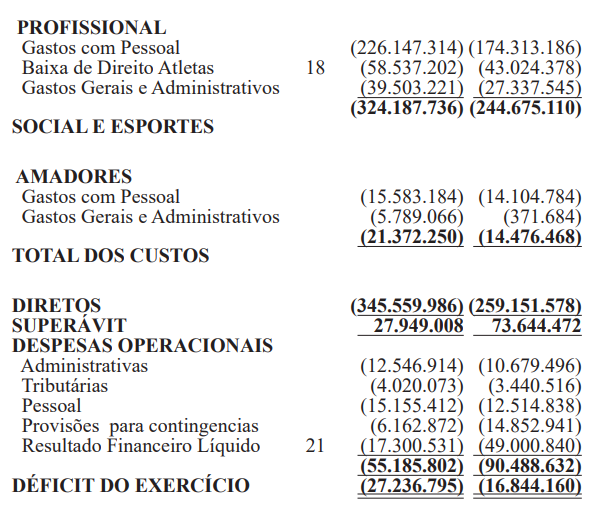 atendendo às normas da ITG2003
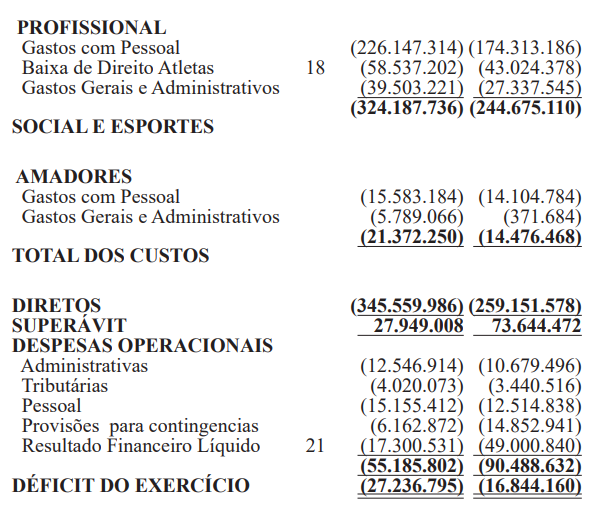 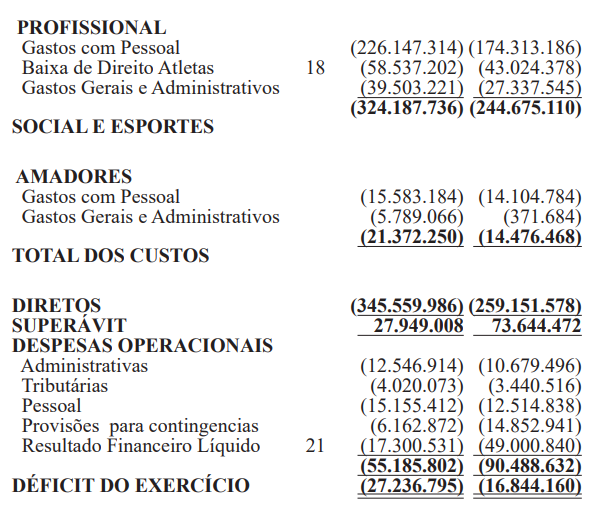 Publicidade e transmissões de TV(em reais)
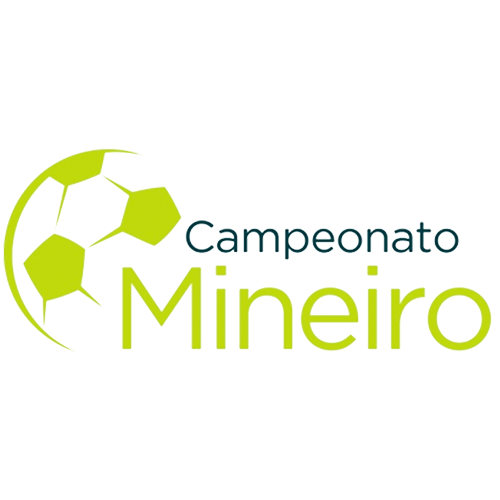 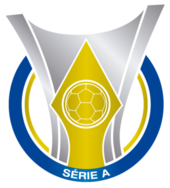 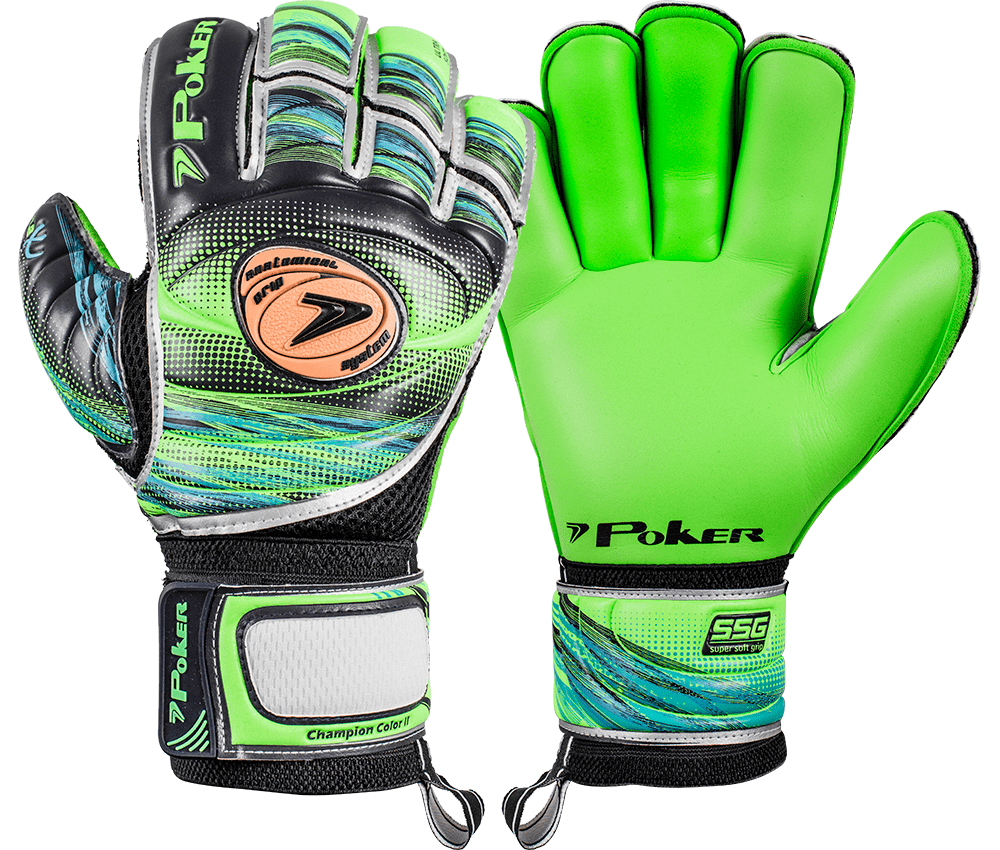 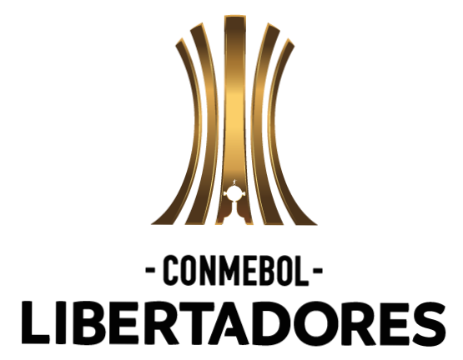 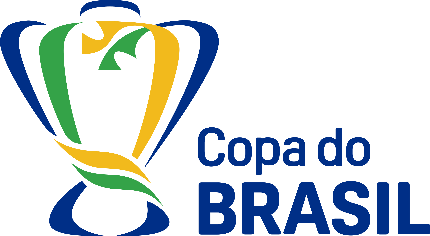 ***Campeão
Alto risco financeiro-desportivo
Direitos econômicos (em reais)
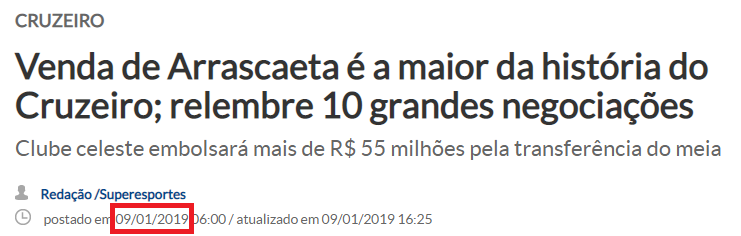 Cruzeiro inclui venda de Arrascaeta em contas de 2018 e evita rombo maior
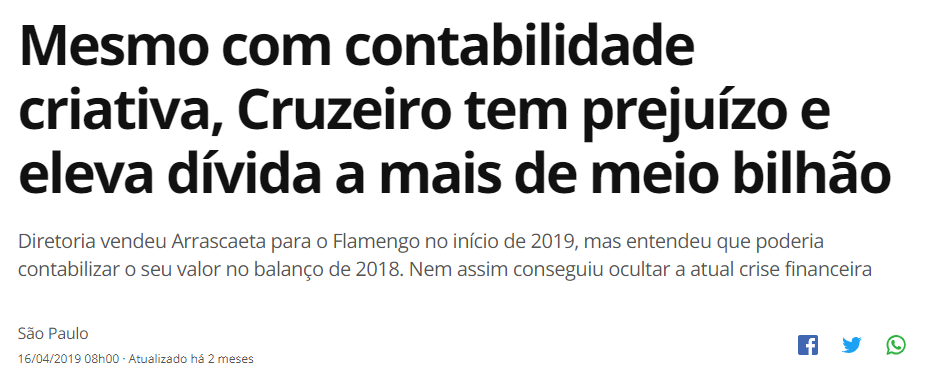 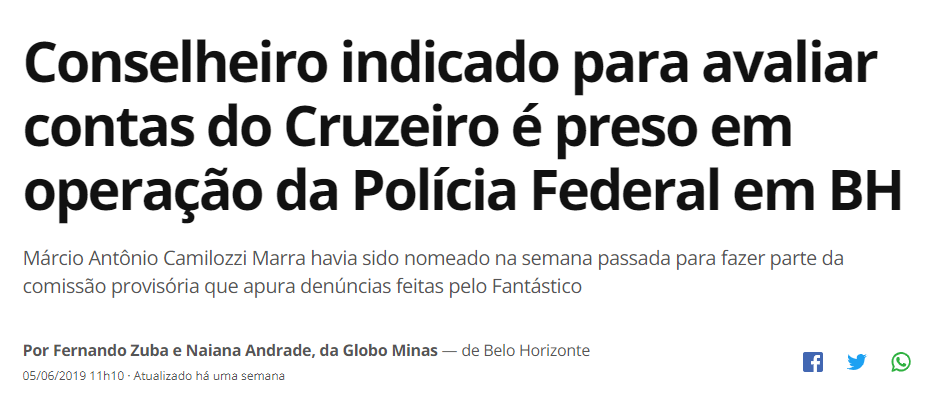 Lei nº 13.155 - Profut
O que ficou estabelecido com o Profut?

QUEM PODE COMPETIR Clubes só estariam habilitados a disputar campeonatos oficiais caso pagassem seus impostos, salários e FGTS de seus funcionários e os direitos de imagem dos atletas. 

ACESSO E REBAIXAMENTO Clubes sem responsabilidade financeira seriam rebaixados e substituídos pelos melhores colocados da divisão inferior, desde que estes também comprovassem estar em dia com os pagamentos. 

COMPROVAÇÃO DE RESPONSABILIDADE Os clubes devem provar que cumpriram com todos os seus vencimentos por meio de Certidões Negativas de Débito, expedidas pelo governo

Art º 40 - Questão financeira como tão importante quanto o desempenho esportivo.
Lei nº 13.155 - Profut
Valores do Balanço dívida do Cruzeiro com Profut.

-2017 – 143.270.867 / 2018 – 128.104.045 -  Redução de 11,84%

-Alongamento da dívida em 240 meses para pagamento.

-Proibição de déficits superiores a 10% da receita bruta registrada no ano anterior

-Receita 2017 – R$ 344 Milhões.

-Déficit de 2018 não pode ser menor do que R$ 34,4 milhões.
Lei nº 13.155 – ProfutCaso Arrascaeta.
Valor do resultado do período de 2018 

Déficit de R$ (27.236.795)

Valores contabilizados por cessão de atletas em 2018 – R$ 90.384.013.
Desse total, R$ 55 Milhões são da Arrascaeta. 

Prejuízo maior do que R$ 34,4 Milhões caso não contabilizado a venda.

Não cumprimento das regras do Profut.

Venda foi concretizada apenas no início de 2019.
Lei nº 13.155 – ProfutCaso Arrascaeta.
Argumentação do diretor financeiro do Cruzeiro sobre o lançamento.
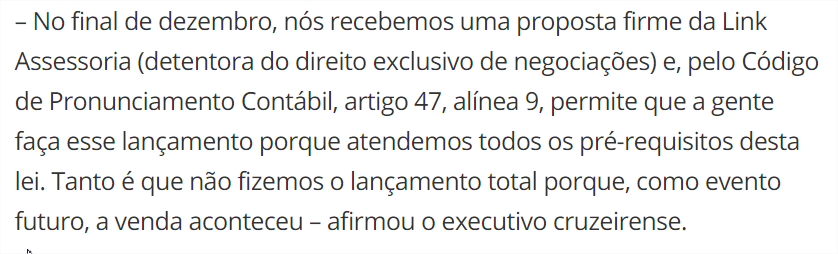 Lei nº 13.155 – ProfutCaso Arrascaeta.
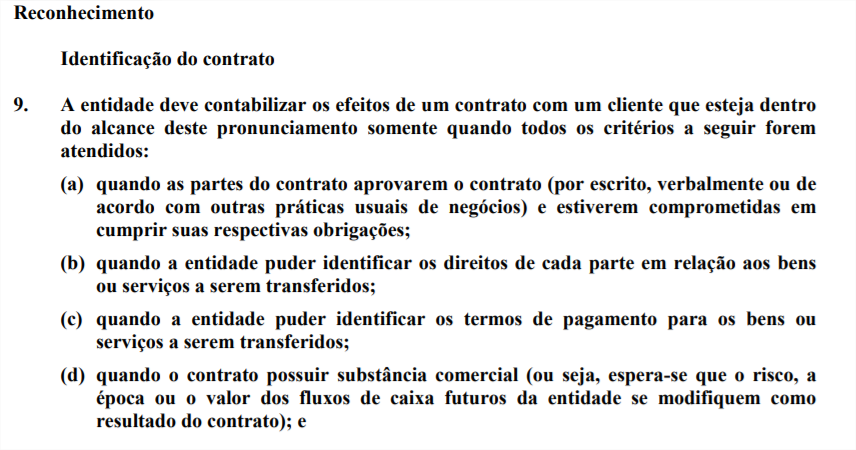 CPC 47
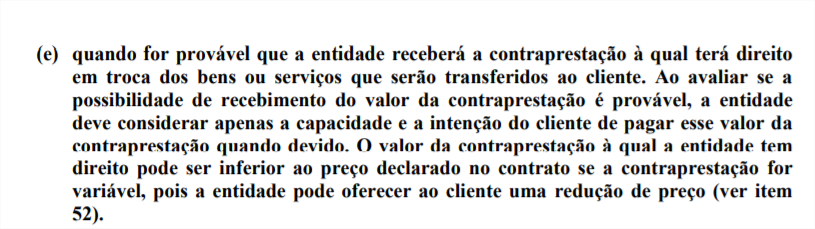 Lei nº 13.155 – ProfutCaso Arrascaeta.
Indicadores de Rentabilidade Cruzeiro.

- Como o Patrimônio Líquido encontra-se negativo o ROE 
perde seu poder de análise para conclusões

- PS: Entidade Desportiva sem fins Lucrativos.
Lei nº 13.155 – ProfutCaso Arrascaeta.
Análise Geral.
Objetivo de um clube de futebol é ganhar títulos!
Desde 2010:
Total de títulos = 5
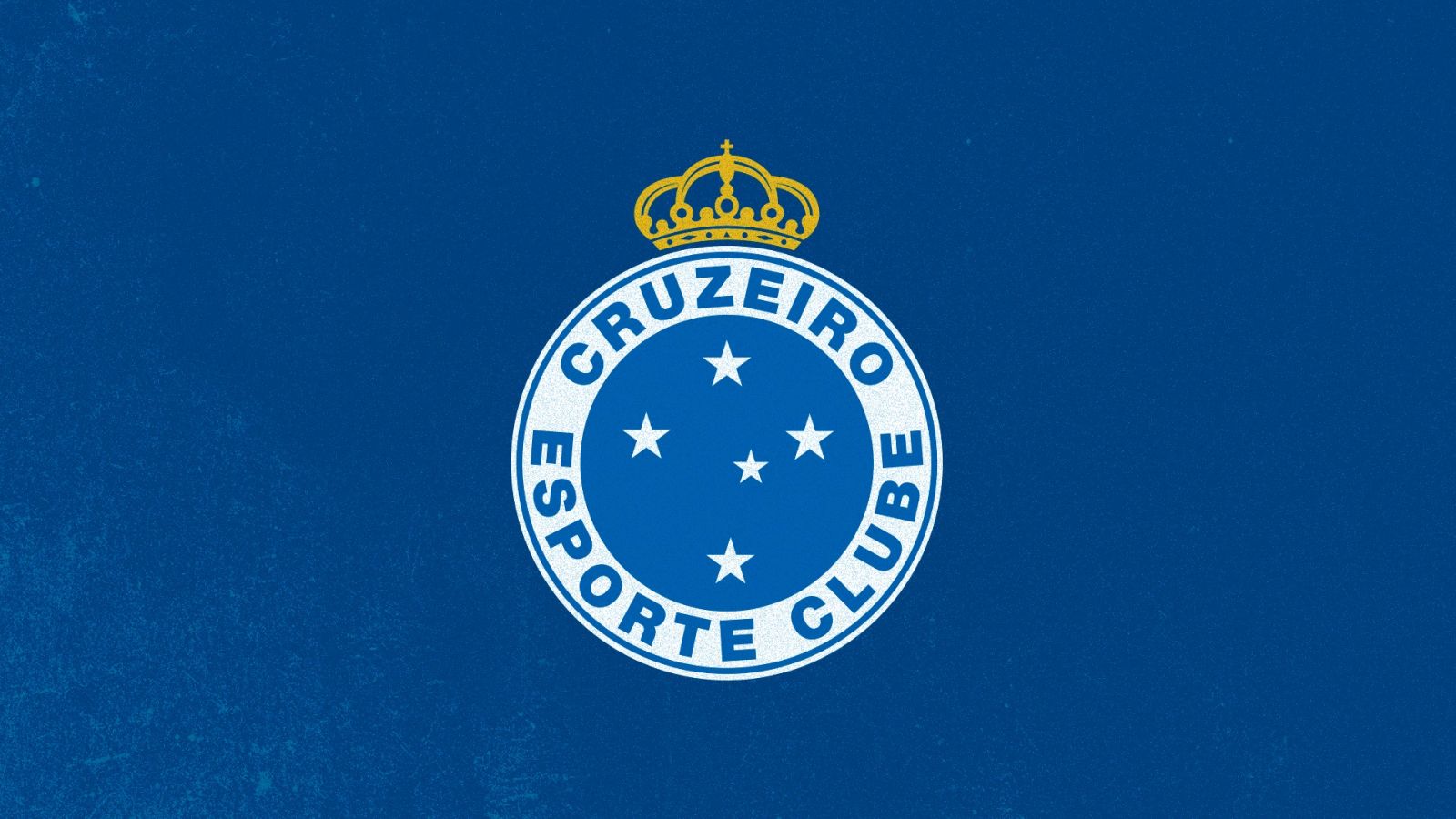 Obrigado!
Felippe Paolucci
Marlos Fernandes
Pedro Vilhena